Дыхание и кровообращение
Учитель начальных классов
Дремасова Ольга Павловна
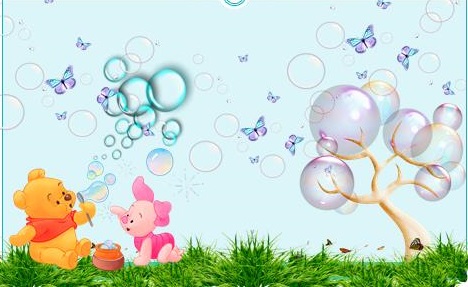 Дыхание – процесс поглощения из воздуха кислорода и выделение углекислого газа.
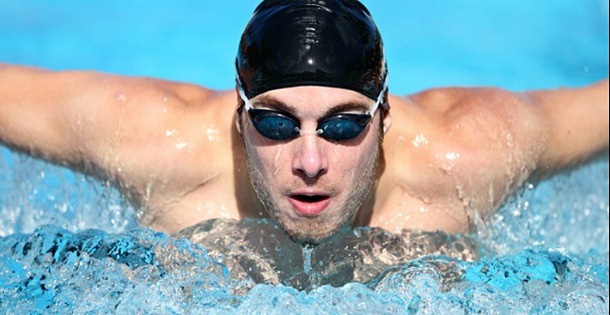 Ловцы за жемчугом
5 минут
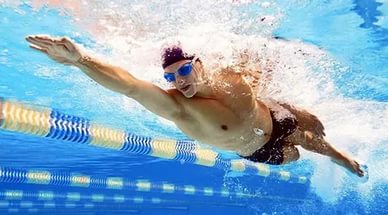 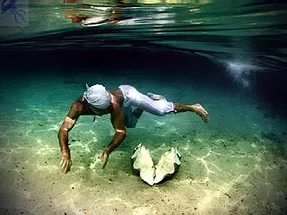 Спортсмены 
до 10 минут
Цель урока:
 узнать о строении и работе дыхательной и кровеносной систем
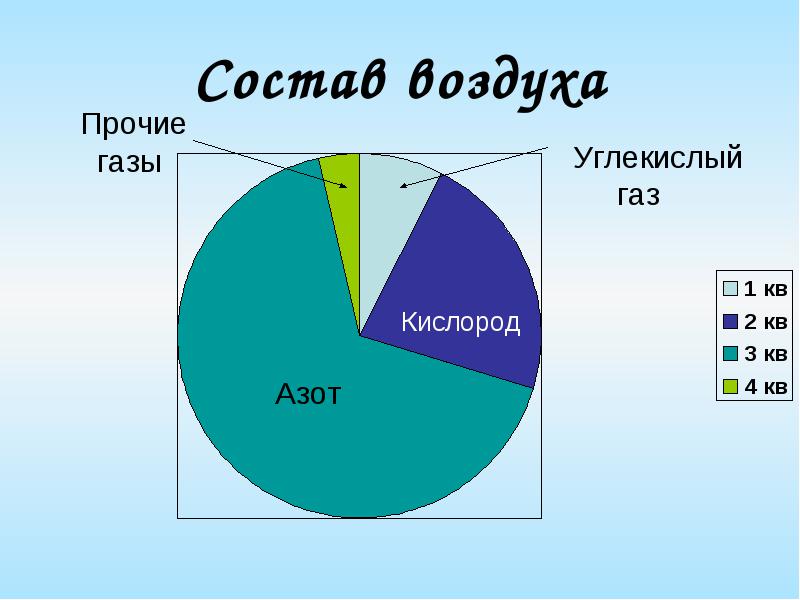 Дыхательная система
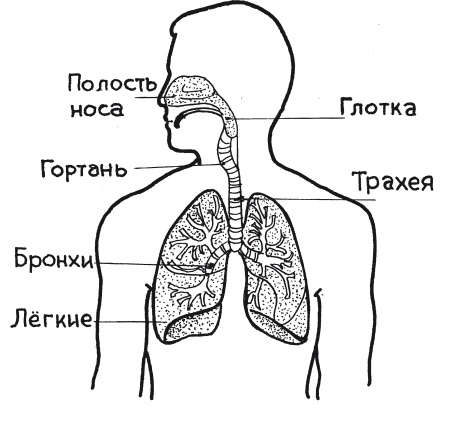 Физкультминутка
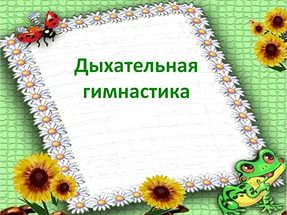 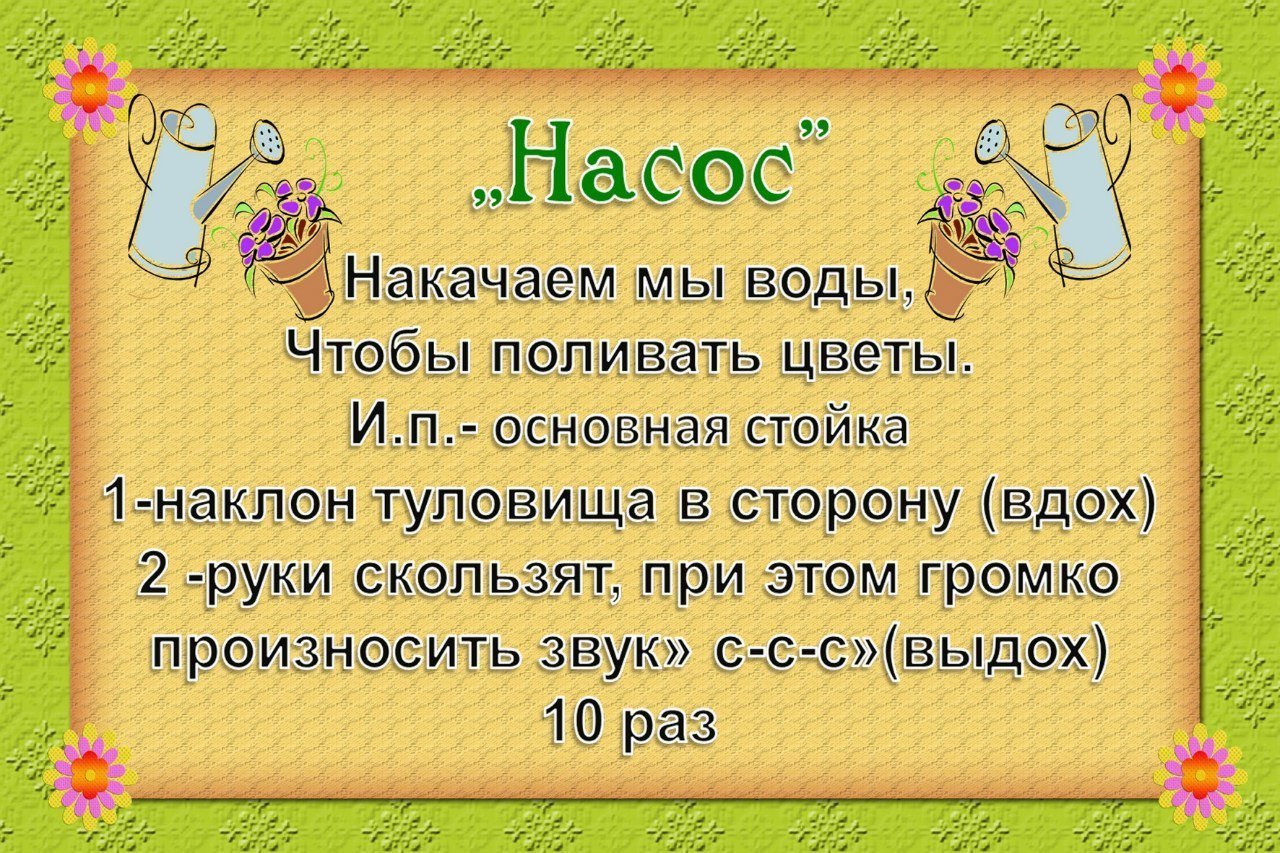 Кровеносная система
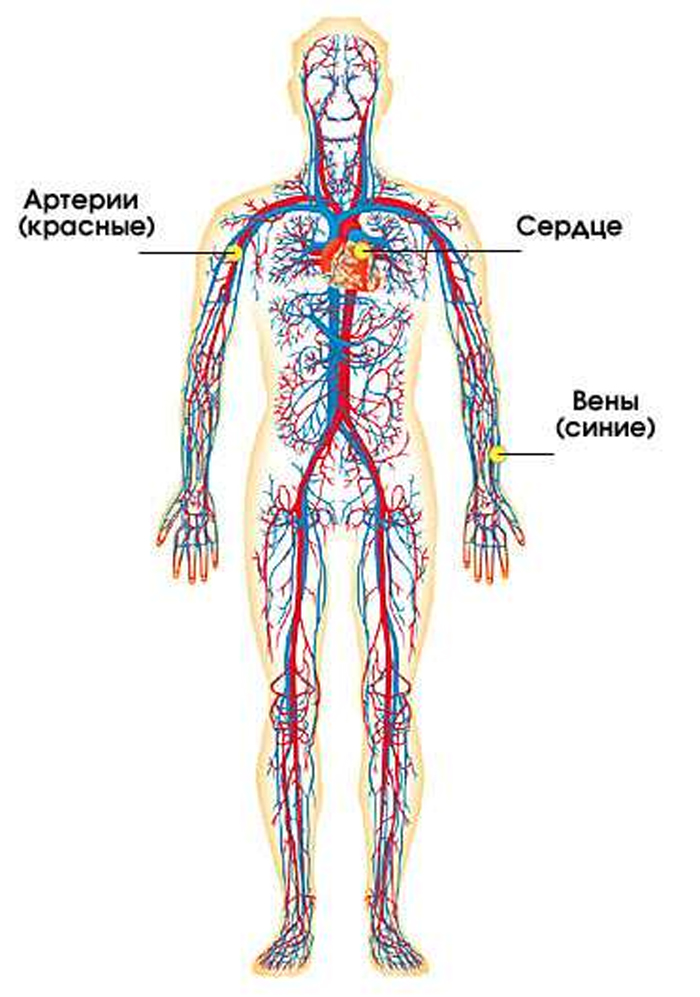 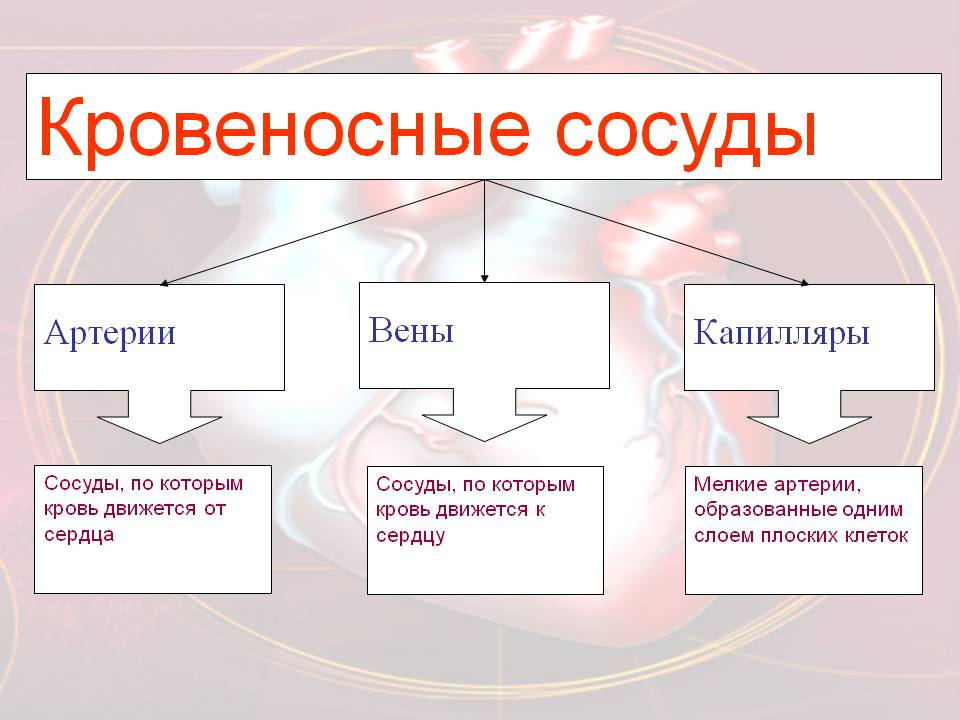 Работа сердца
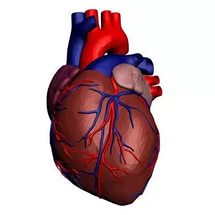 Сердце непрерывно работает всю нашу жизнь.
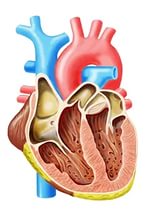 Практическая работа
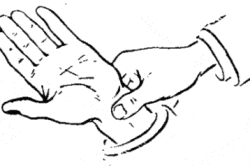 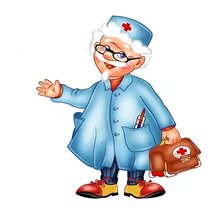 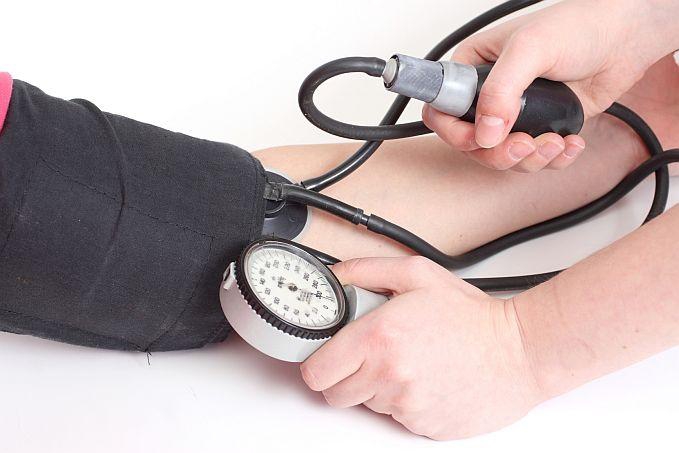 Норма:  70 ударов в минуту.
Закрепление изученного материала
А1)Какую систему образуют сердце и сосуды:
1)Нервную
2)Пищеварительную
3)Дыхательную
4)Кровеносную

А2)Укажите орган, который НЕ входит в состав дыхательной системы
1)Легкие
2)Бронхи
3)Трахея
4)Сосуд

А3)Укажите орган, который двигает кровь
1)Сердце
2)Бронхи
3)Легкие
4)мозг
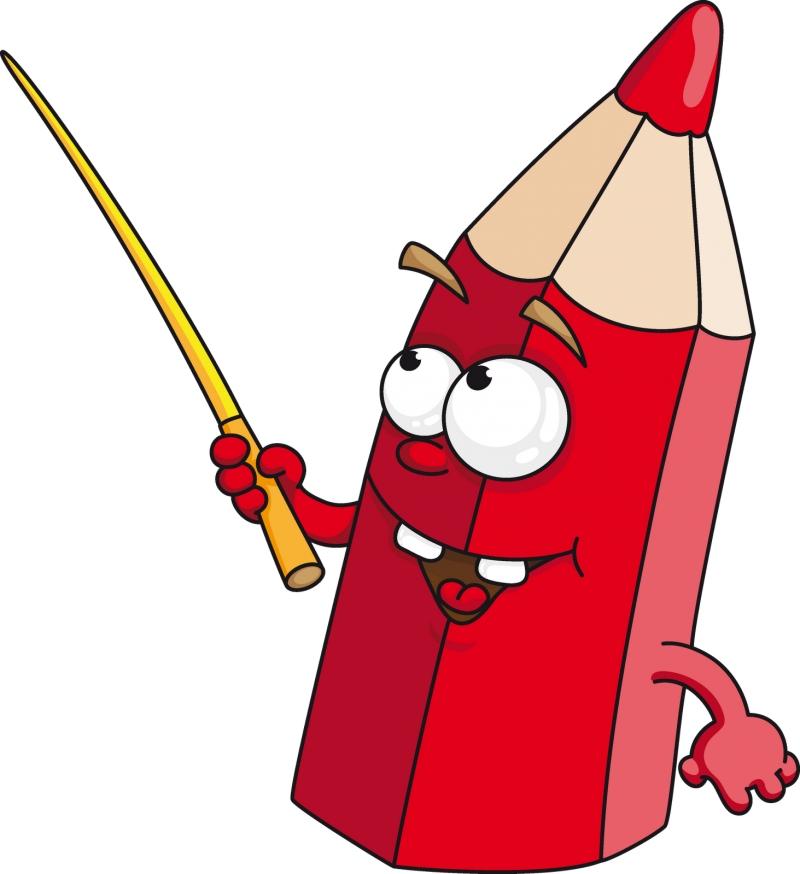 Итог урока
Меня увлекла эта тема. Я хочу узнать больше.
Я хорошо понял сегодняшнюю тему.
Домашнее задание
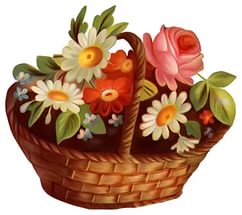